Basildon and Brentwood Alliance
Virtual Views
[Speaker Notes: Engagement HQ, Granicus]
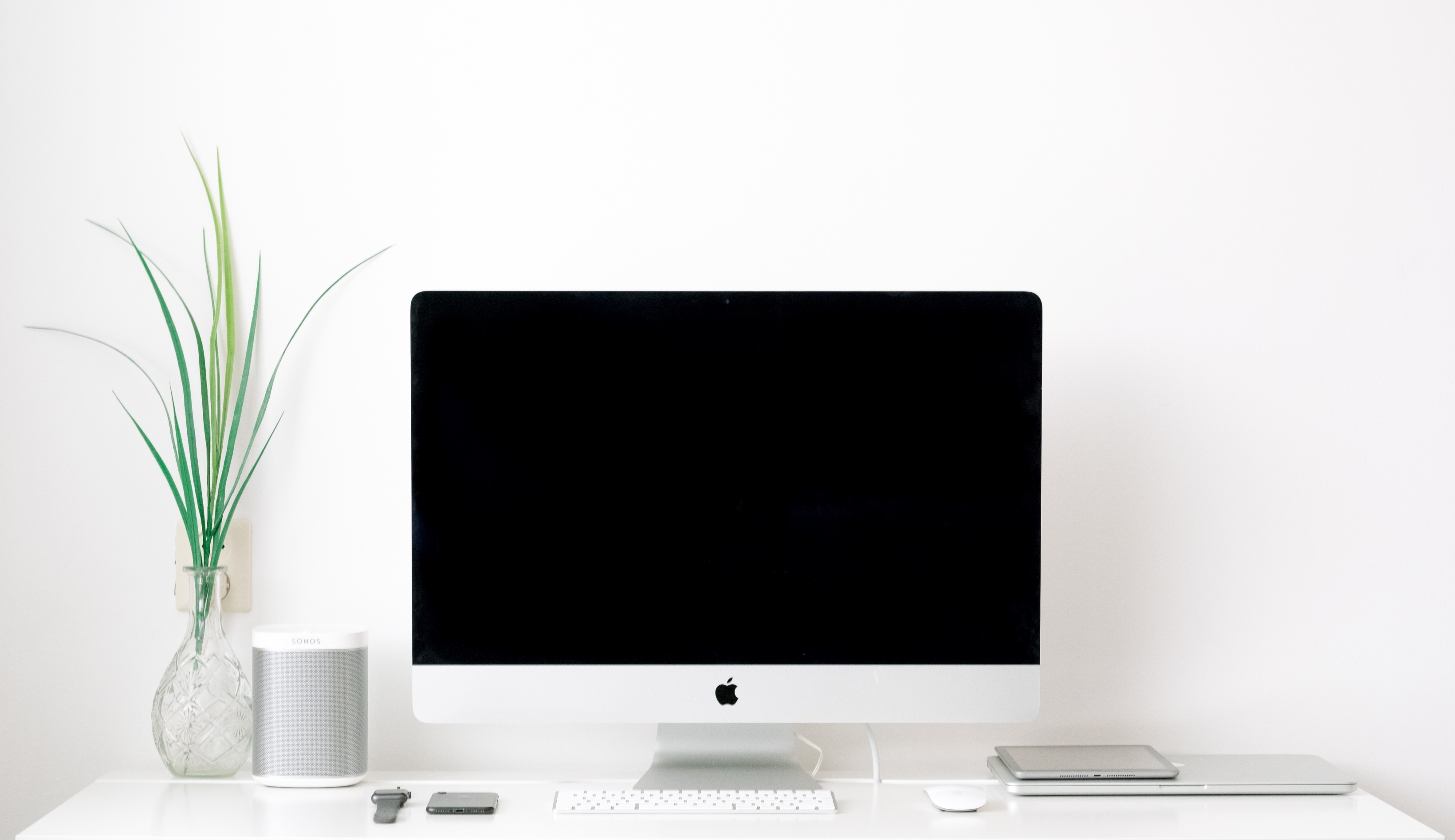 MSE Virtual Views
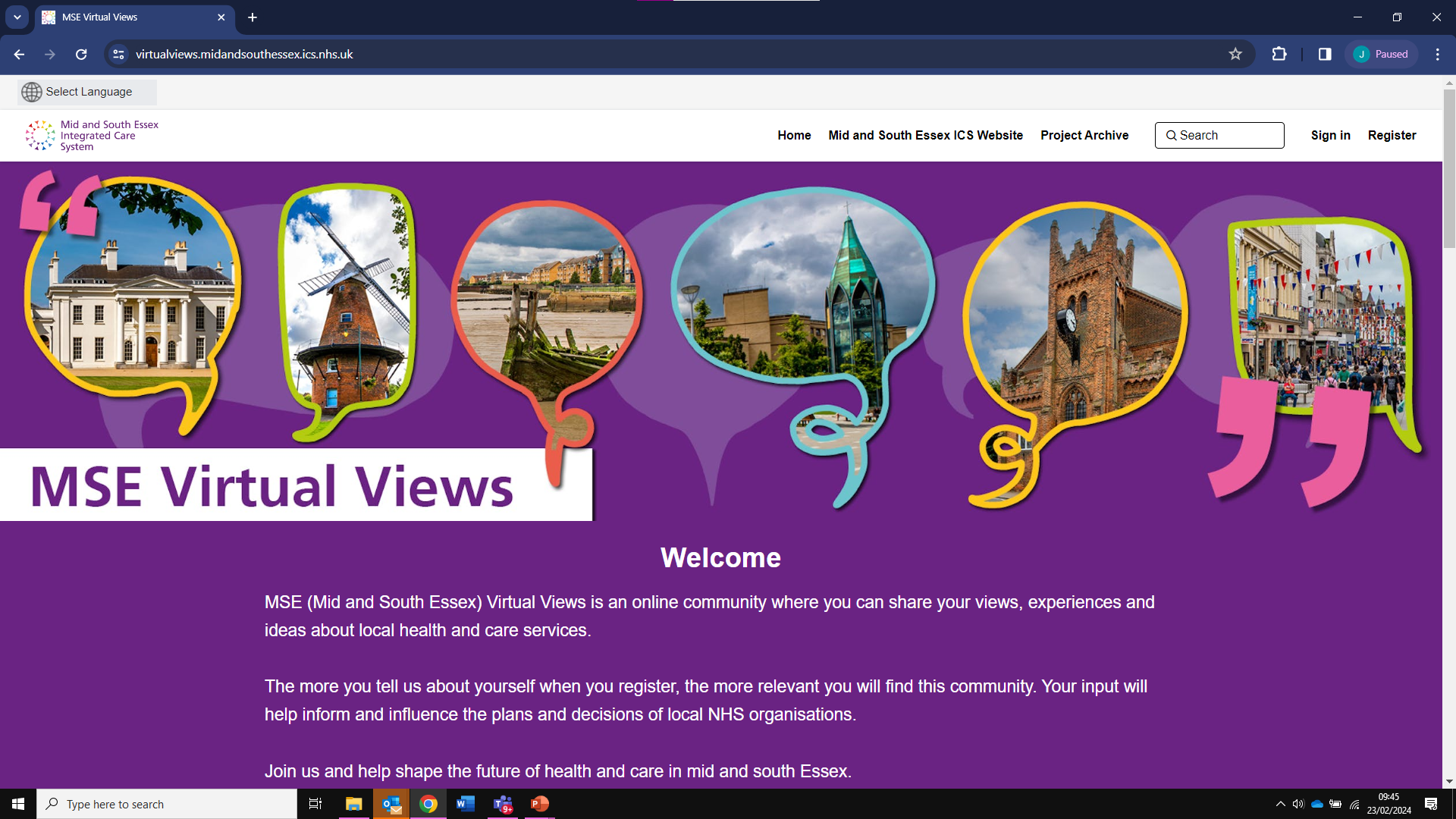 Visit: www.virtualviews.midandsouthessex.ics.nhs.uk/
www.midandsouthessex.ics.nhs.uk
Our Alliance Engagement Hubs
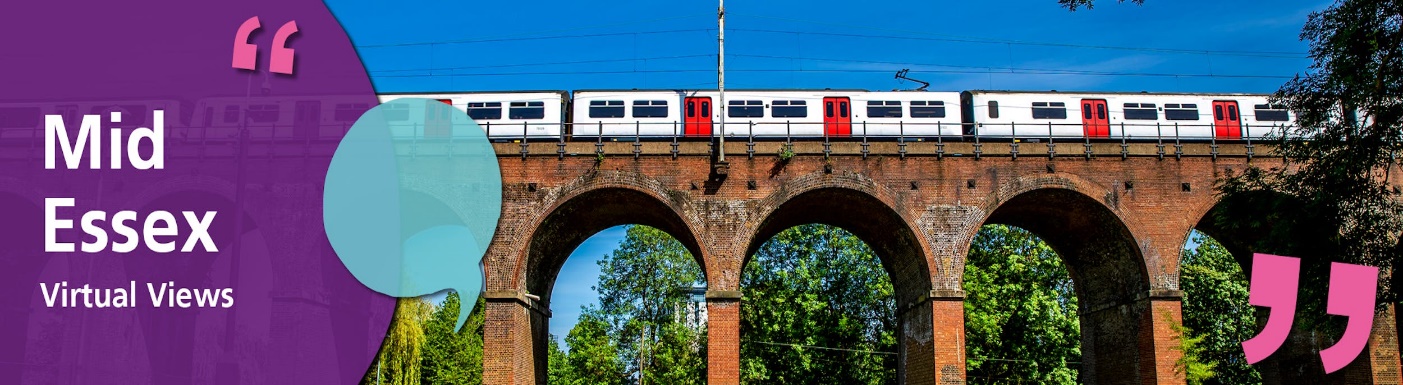 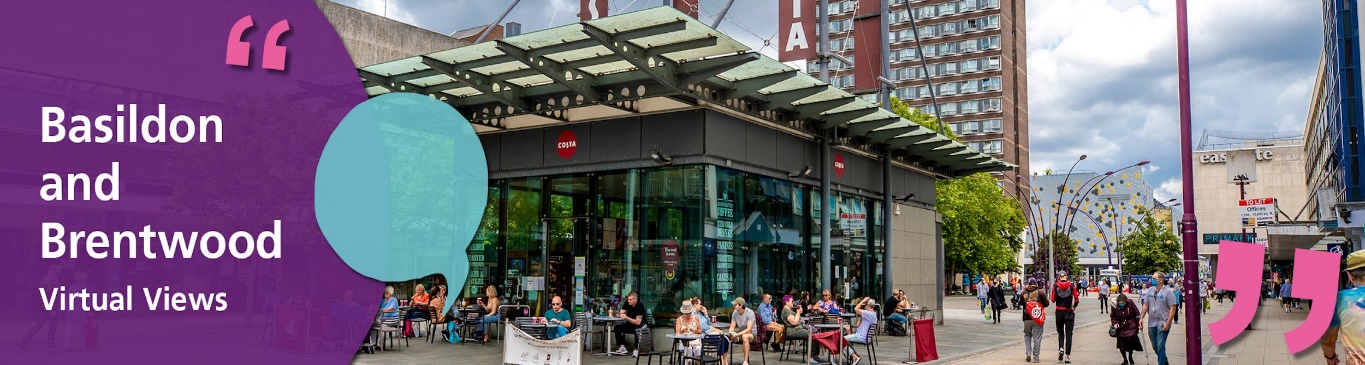 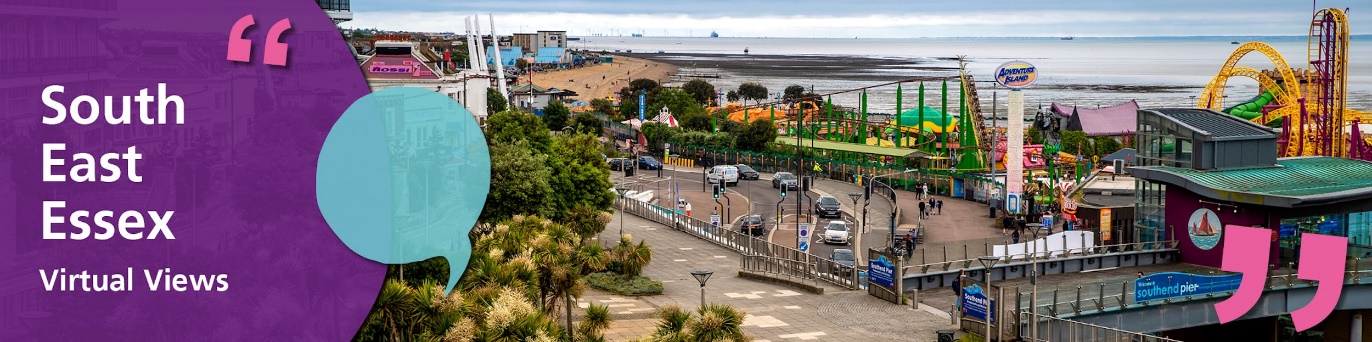 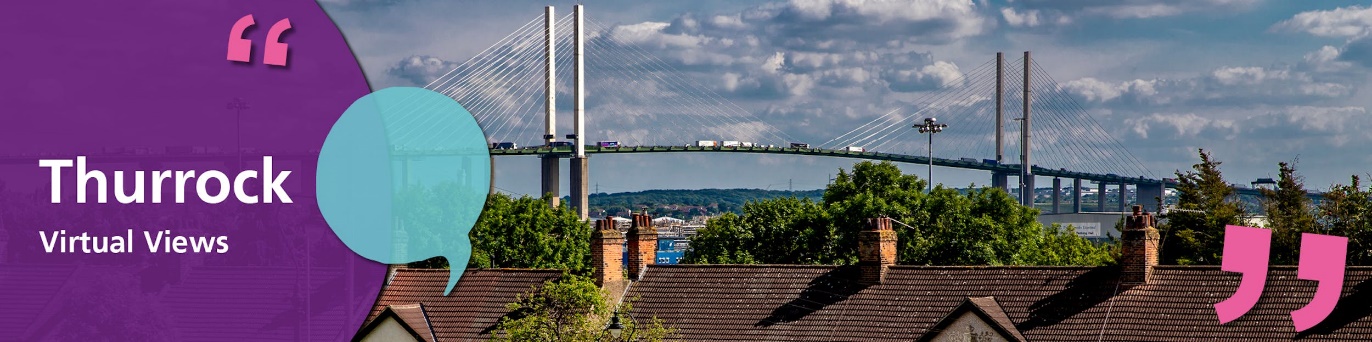 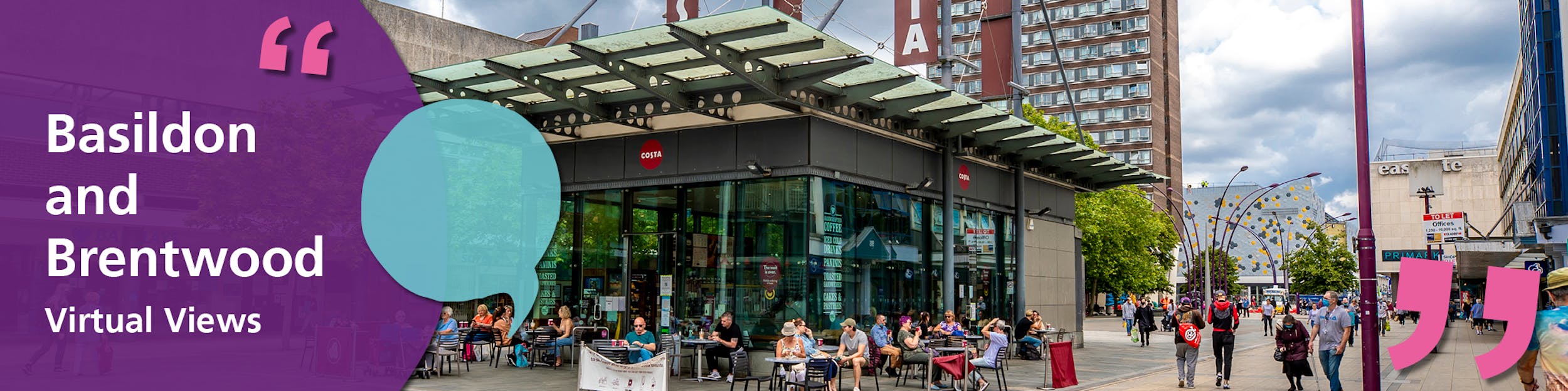 This is a really key point
Current Projects
Draft Projects
Basildon and Brentwood Active Alliance 
Basildon and Brentwood Active Practice 
Active Alliance fund and resources 
Talk to us Basildon and Brentwood
Central Basildon PCN Pilot
Basildon and Brentwood Slipper Swaps
Professionals only page
Basildon & Brentwood Social Prescribers Network
What is on Offer?
Statutory Consultation
Community Engagement
Capacity building 
One-off surveys ( GDPR compliant )
Strategic Pages
Professionals' pages
Newsletters
Forums, questions, stories to build community
[Speaker Notes: 1 For Statuary  commissioning ( we don’t currently do this in our team)

 2 Engaging with public to create a new service design or see feedback on the service is at ( Pilot pcn) or planning a change in a current service ( survey consultation )

 3 Get people aware or involved using health campaign / slipper swaps / patients panels example young people/ special communities/  

 4 Resources and information pages such as the Well be domain or start well or Active alliance fund and resources ( also hosting management of the fund application process )

 5 One off targeted but can be public if needed ( such as post event )

 6 To develop and Strategy they might have a strategic consultation within but a wider offer such as public engagement events, organizations involved, ideas, forums, and panels. This relates to number 2 wider offer 

 7 Such as social prescribers network ( integrated care and offer) various roles, working in the community front facing to aces information without laptop over the phone ! 
 8 To target a specific group that might not want to be accessible to the wider community by example staff surveys / 

 9 to target all subscribed in the Hub or to an specific page/project]
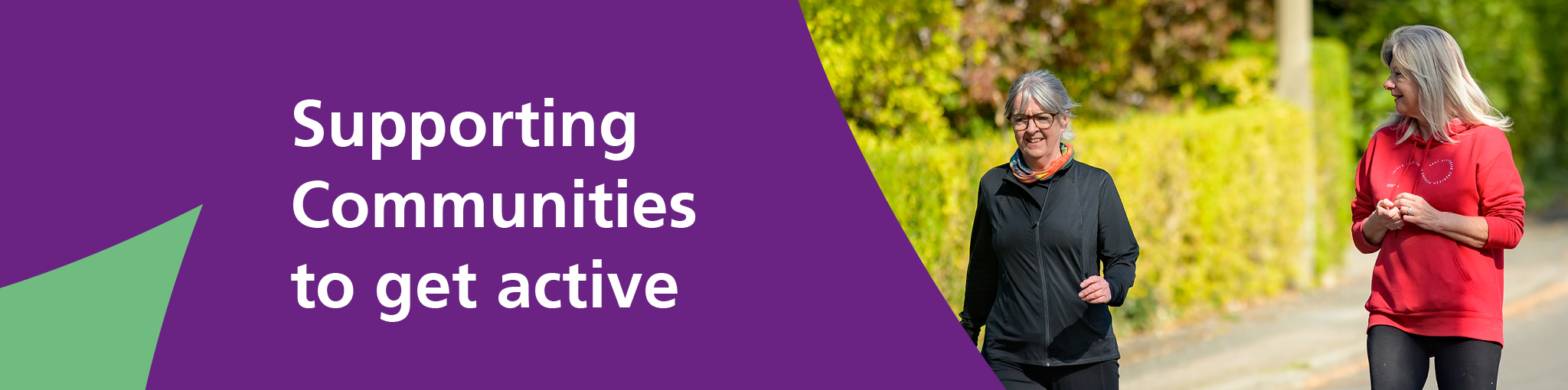 2
1
3
4
Talk to us BB
BB Active Practice Network
BB Active Alliance
Active Alliance fund and resources
Feedback experiences of health and care across Basildon and Brentwood.
Supporting surgeries to become and Active Practice to get patients and staff more Active.
Funding resources and link to become accredited.
Supporting staff to get more active across the alliance with free and accessible activities and resources to support further development.
Funding that is available for health leads, community groups, charities, faith groups, and Alliance partners to deliver projects to increase Activity.
[Speaker Notes: Link on the next page]
Basildon and Brentwood Active Practice Network | MSE Virtual Views (ics.nhs.uk)

Basildon and Brentwood Active Alliance | MSE Virtual Views (ics.nhs.uk)

Active Alliance fund and resources | MSE Virtual Views (ics.nhs.uk)

Talk to us Basildon and Brentwood | MSE Virtual Views (ics.nhs.uk)
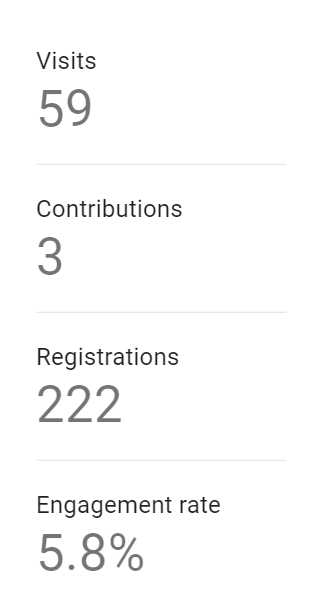 Launch on 28th September until January 28th
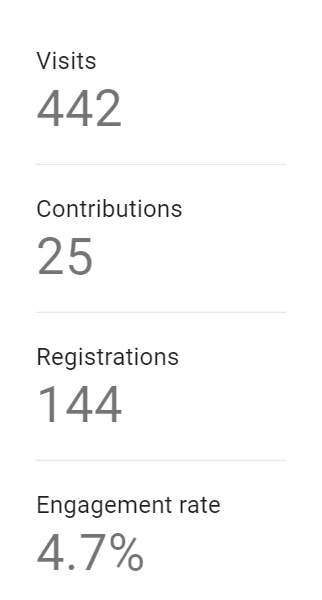 From the 28th of January to the 5th of June
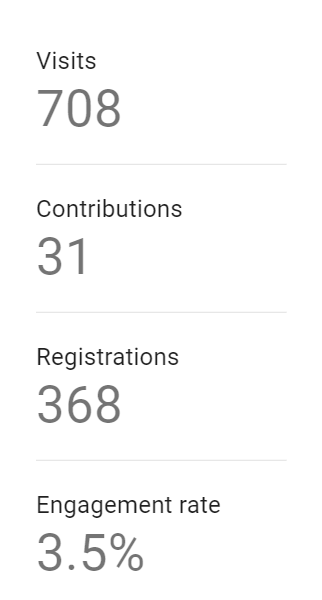 Current Data
708 - unique visitors 
31 - people have contributed
368 - have registered 
3.5 % - have engaged
[Speaker Notes: Launch in 28th September]
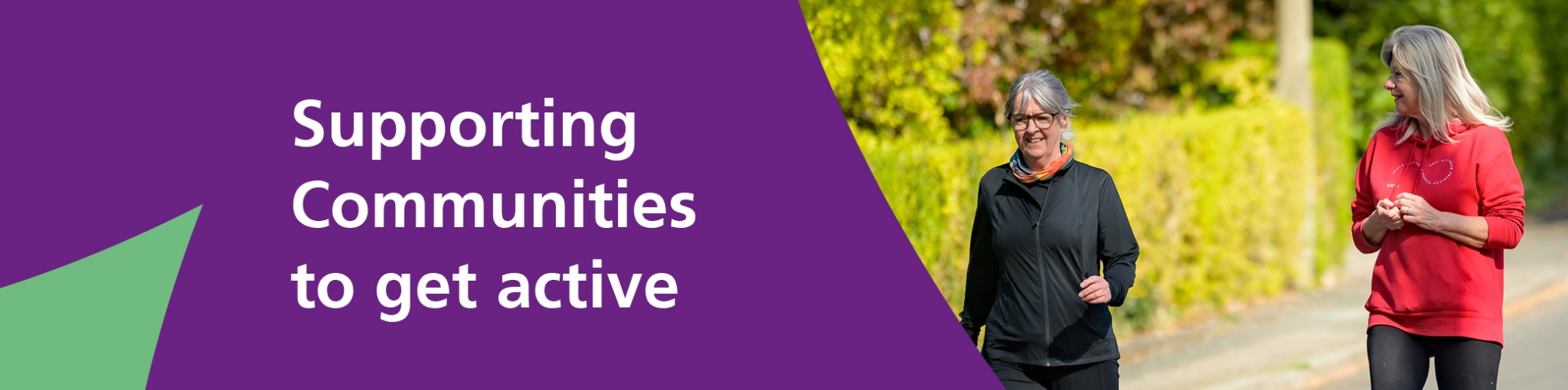 2
1
3
4
Talk to us BB
BB Active Practice Network
BB Active Alliance
Active Alliance fund and resources
Data
69 Visitors
9 Max per day 
57 Aware
18 Informed
Data
200 Visitors 
44 Max per day 
149 Aware 
43 Informed
Data
164 Visitors 
Max per day 18
115 Aware
35 Informed
Data
98 visitors 
10 Max per day 
63 Aware 
13 Informed
Time to learn engagement feedback
150 attendees
38 GP staff/NHS signed up
20 people engaging in events
400 connections
Basildon and Brentwood Active Practice Network | MSE Virtual Views (ics.nhs.uk) 
 Engagement 186 Downloads 46 
 
Basildon and Brentwood Active Alliance | MSE Virtual Views (ics.nhs.uk)
 Engagement 74 Downloads 21
 
Active Alliance fund and resources | MSE Virtual Views (ics.nhs.uk)
 Engagement 49 Downloads 9 (under one month for this one)
[Speaker Notes: This is important and there is not been much around communications from the initial email out just our team sharing the information, team meetings and in person events. 

We had over 150 attendees to the event, We have as a result 38 GP staff/ NHS have signed up to follow up on joining our physical activities (Walks, rackets sports, heritage walks, etc)  Tennis table competitions future events.  We have around 20 people on the day engaging in various games at different times and spaces.
 
We also can report back that since the pages were launched, we have had over 400 engagements and connections via them, many had mentioned at the event they had seen the pages before but had not looked at them in detail as a result I can see we have had people after event downloading items, reading the news and accessing the information more widely please links and data to today.]
Online Versus in Person engagement
Reaching diverse communities 
It’s cost-effective
Increased engagement and reach of underrepresented groups
Informed decision-making 
Strengthen community partnerships
Improves Transparency
[Speaker Notes: 1 people at work/parents'/ content readily accessible via phone or tablet
2 less printing creating traffic and driving subscription to page or registration drives that information is been shared at the click of a button 
3 ( accessible in many languages ) and their convenience ( shift workers evening work )
4 Digital tools simplify this time-consuming task; the data is easy to analyse and take action on. This allows your team to spend more time finalizing and getting reports approved.   
5 Virtual public engagement can strengthen community partnerships by providing more opportunities for collaboration and communication
6 with traditional engagement methods, community members may not have access to all the information they need to make informed decisions. They may also ask themselves—how will my input make a difference? What will they do with our feedback?   Close the look you said we did]
Next steps
Pages strategy and communications plan 
Variety of pages/projects
Closing the loop you said we did!
Feedback
[Speaker Notes: 1 from a better understanding of what is on offer and what do we want to achieve from virtual views, who will lead this going forward and in the team who would support this work and is there capacity to do this or shall we continue as we are and a strong communication plan not to lose momentum and create click and interest from the community an partners 

2 BB Alliance Landing page with the offer of what we do,  who is involved in, featuring partners / Health inequalities projects,  community pcns initiatives, neighborhood/anchor, and what has been achieved. 

3 Transparency has been able to demonstrate that we have achieved what we set out to do]
Thank you for your time               Questions
maria.medina5@nhs.net
www.midandsouthessex.ics.nhs.uk